POWERPOINT
TEMPLATE FOR BUSINESS REPORT
Designed by QianYu
CONTENT
ADD TEXT HERE
ADD TEXT HERE
ADD TEXT HERE
ADD TEXT HERE
copy or write your text and paste it here
copy or write your text and paste it here
copy or write your text and paste it here
copy or write your text and paste it here
CONTENT
ADD TEXT HERE
ADD TEXT HERE
ADD TEXT HERE
ADD TEXT HERE
copy or write your text and paste it here
copy or write your text and paste it here
copy or write your text and paste it here
copy or write your text and paste it here
ADD TITLE HERE
ADD YOUR TEXT HERE
Add Your Text Here.Your text and paste it here.Text or Copy Your text and paste it here. Add Your Text Here.Your text and paste it here.Text or Copy Your text and paste it here.Add Your Text Here.Your text and paste it here.Text or Copy Your text and paste it here.
CONTENT
ADD TEXT HERE
ADD TEXT HERE
ADD TEXT HERE
ADD TEXT HERE
copy or write your text and paste it here
copy or write your text and paste it here
copy or write your text and paste it here
copy or write your text and paste it here
ADD TITLE HERE
ADD YOUR TEXT HERE
copy or write your text and paste it here.copy or write your text and paste it here. copy or write your text and paste it here. copy or write your text and paste it here. copy or write your text and paste it here
CONTENT
ADD TEXT HERE
ADD TEXT HERE
ADD TEXT HERE
ADD TEXT HERE
copy or write your text and paste it here
copy or write your text and paste it here
copy or write your text and paste it here
copy or write your text and paste it here
ADD TITLE HERE
ADD YOUR TEXT HERE
copy or write your text and paste it here.copy or write your text and paste it here. copy or write your text and paste it here. copy or write your text and paste it here. copy or write your text and paste it here
CONTENT
ADD TEXT HERE
ADD TEXT HERE
ADD TEXT HERE
ADD TEXT HERE
copy or write your text and paste it here
copy or write your text and paste it here
copy or write your text and paste it here
copy or write your text and paste it here
ADD TITLE HERE
ADD YOUR TEXT HERE
Add Your Text Here.Your text and paste it here.Text or Copy Your text and paste it here. Add Your Text Here.Your text and paste it here.Text or Copy Your text and paste it here.Add Your Text Here.Your text and paste it here.Text or Copy Your text and paste it here.
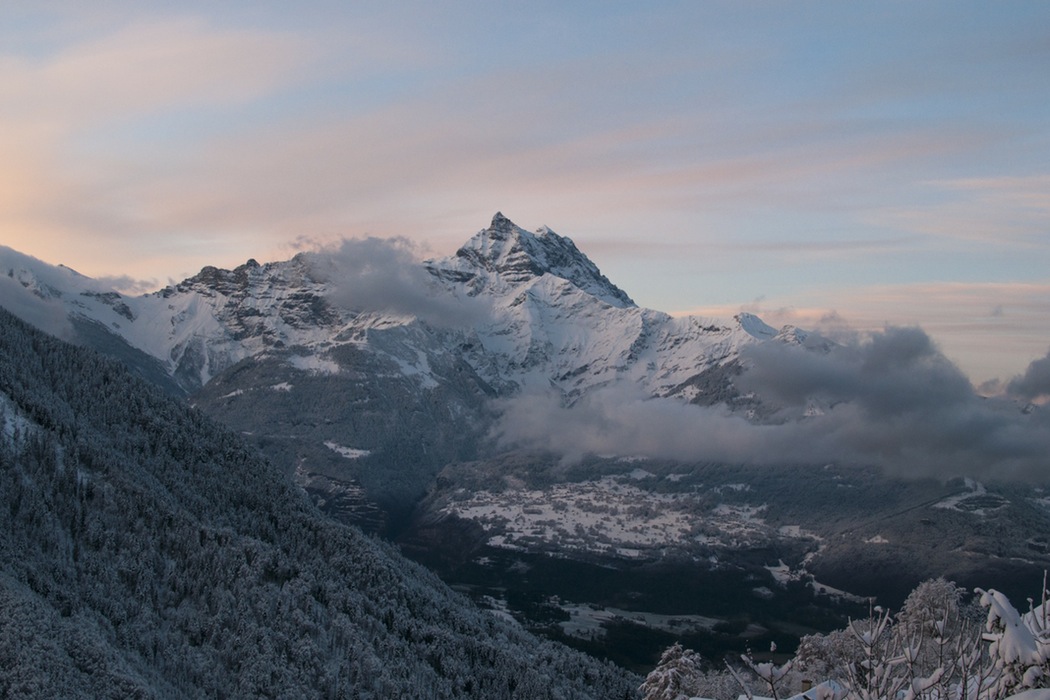 POWERPOINT
THANKS FOR WATCHING
Designed by QianYu